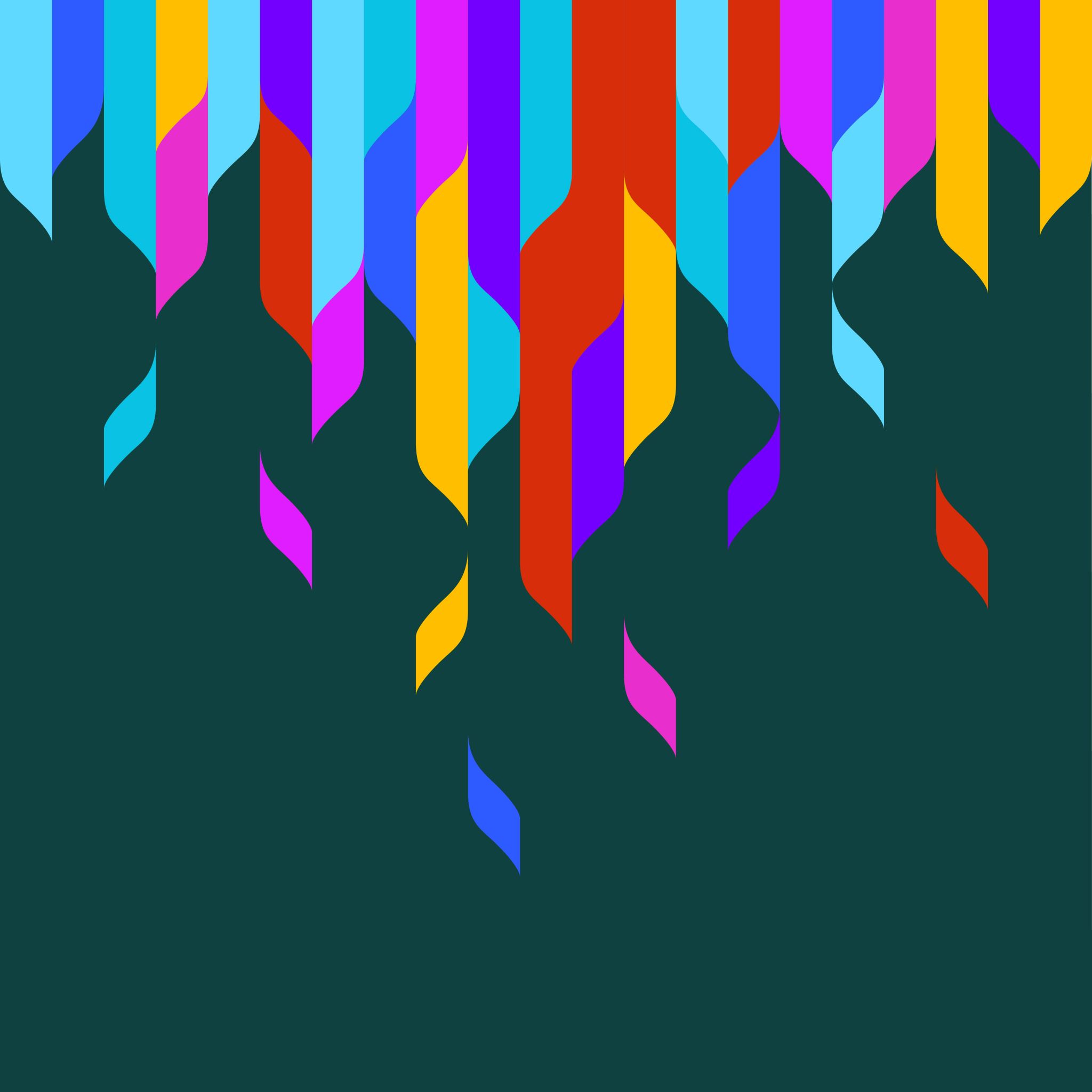 National Day of Mourning
Student Health & Human Services
Office of Human Relations, Diversity & Equity
July 2022
[Speaker Notes: Teacher, thank you for choosing to share this lesson with your students.  
Please take the time to review our accompanyling lesson:
Let's Talk About Thanksgiving 

For more resources and advisory lessons check out the HRDE Homepage: https://achieve.lausd.net/human-relations]
WelcomeWhich school subject do you prefer?
[Speaker Notes: Please engage the students in the check in question]
Objectives
[Speaker Notes: Read the objectives aloud for the students]
What is National Day of Mourning?
[Speaker Notes: https://www.youtube.com/watch?v=OW0s8ToCyU8 (4:44)]
Reflection
Before today, had you ever heard of the National Day of Mourning?
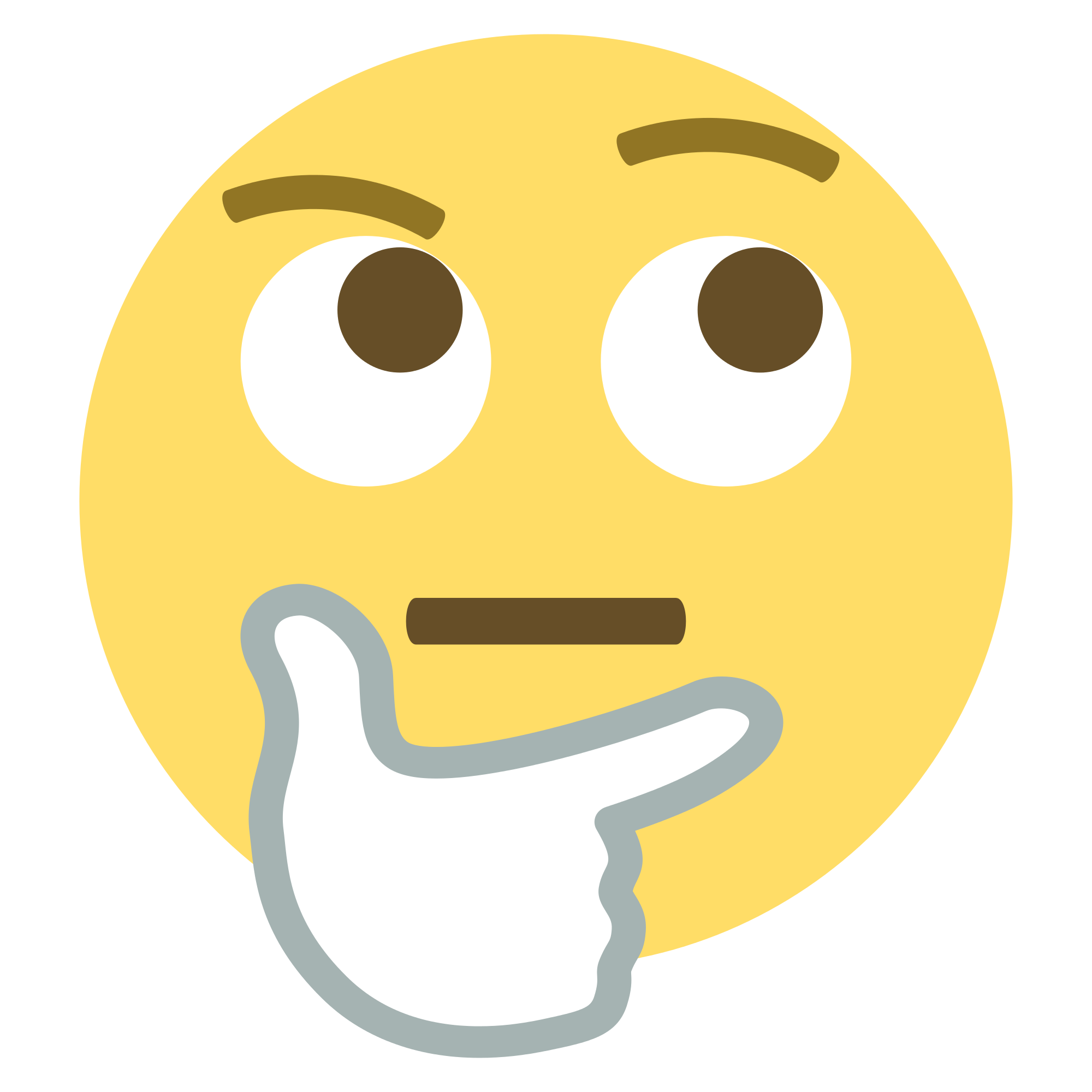 [Speaker Notes: Engage the students in the reflection question]
National Day of Mourning
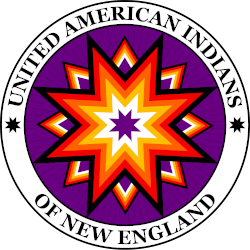 Every Thanksgiving day in Plymouth, Massachusetts, Indigenous Americans gather to observe a National Day of Mourning.

National Day of Mourning began in 1970 as a way for Indigenous people to remember their ancestors and grieve their genocide. 

The National Day of Mourning is organized by the United American Indians of New England.
[Speaker Notes: Read the slide aloud for the students]
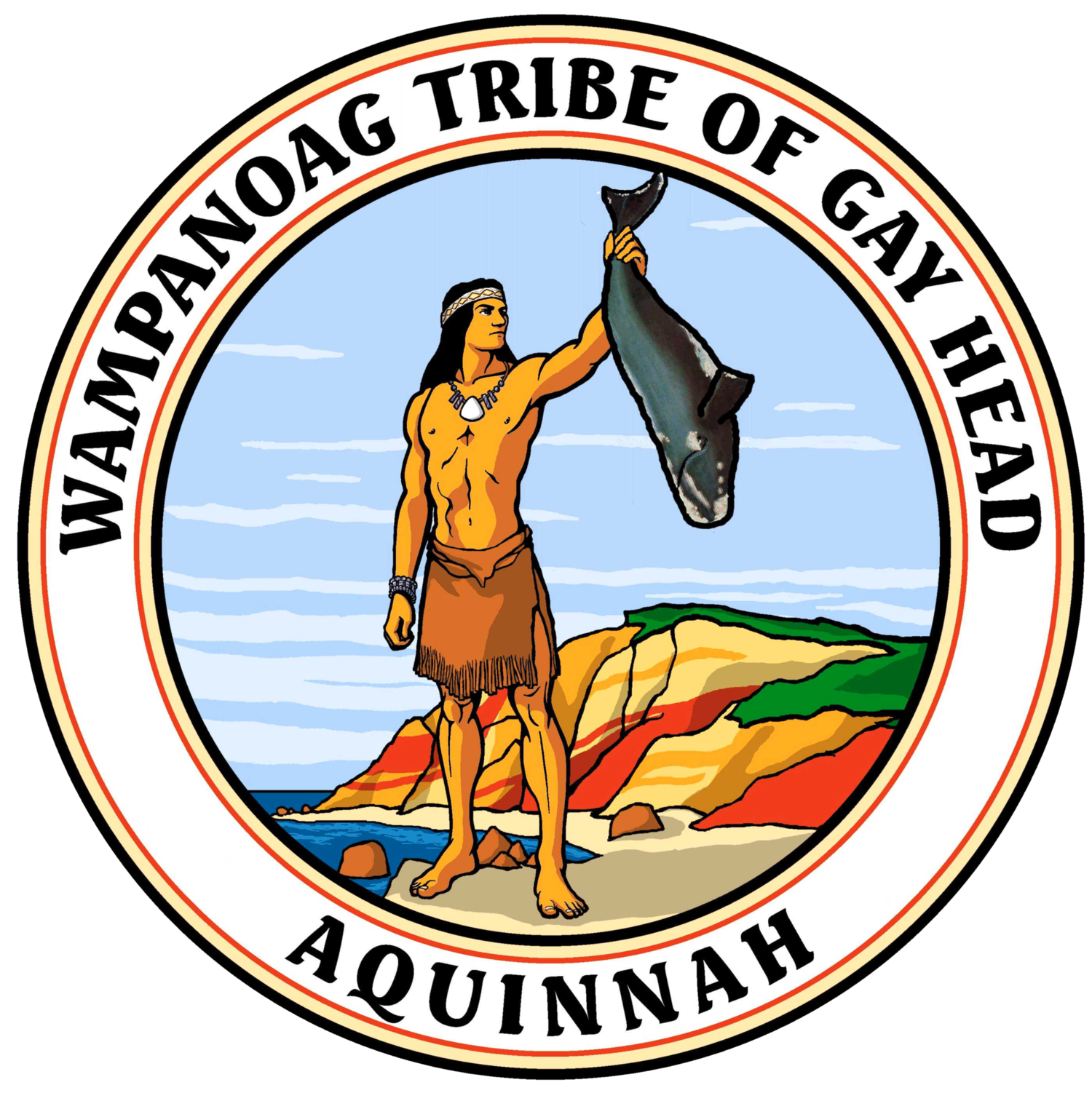 History
In 1970, the Commonwealth of Massachusetts planned a celebration of the 350th anniversary of the Pilgrim's arrival to North America (specifically, Wampanoag land).  

This organizers wanted to commemorate the friendly relations between the settlers and the Wampanoag people.  

Wampanoag leader, Wamsutta, was invited to make a speech at the event. 

Upon previewing his planned speech, the organizers of the event determined it was not appropriate. 

He was told "the theme of this anniversary celebration is the brotherhood and anything inflammatory would be out of place."
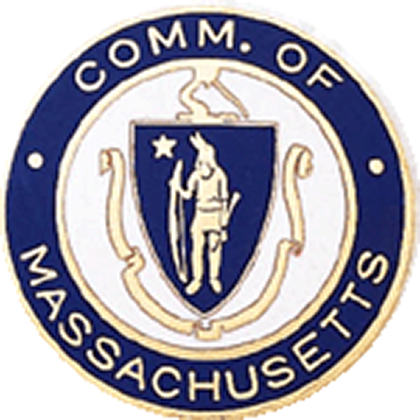 [Speaker Notes: Read the slide aloud for the students]
Reflection
What do you think Wamustta was planning to say?  What could have been so bad it got his speech denied?
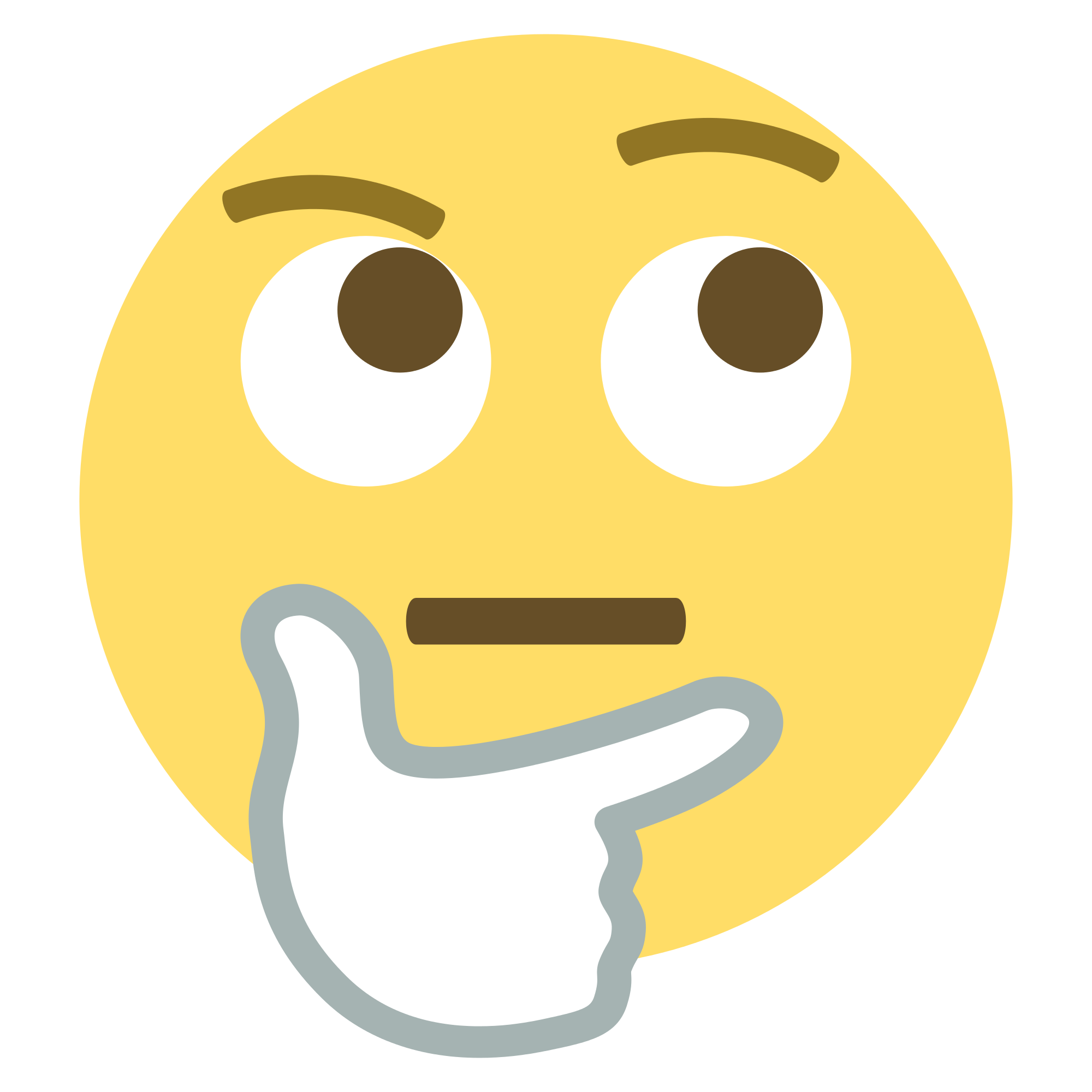 [Speaker Notes: Engage the students in the reflection question]
The Protest
Ultimately, Wamsutta decided not to attend the celebration. 

Instead, he and his supporters gathered in protest at the statue of Massasoit, the leader of the Wampanoag people when the Pilgrims first arrived. 

This statue stands proud atop Cole's Hill, overlooking Plymouth Harbor and the Mayflower replica.  

Here, Wamsutta gave his original speech, recounting the first year the Pilgrims were in North America; a retelling of grave openings, stolen supplies like corn and beans, and the sale of the Wampanoag people as slaves for 220 shillings each.
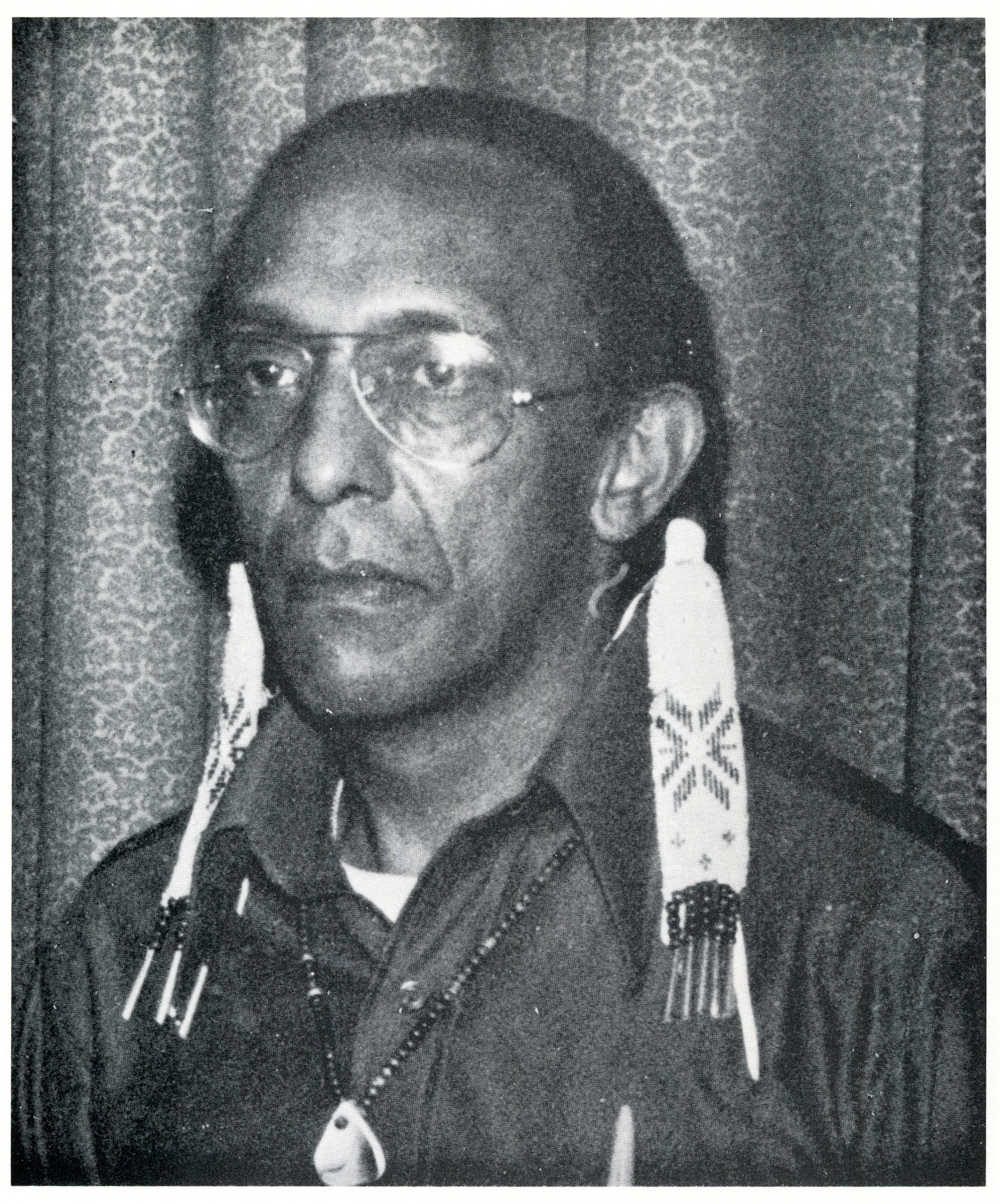 [Speaker Notes: Pictured: Wamsutta

Read the slide aloud for the students]
Annual Protests
National Day of Mourning protests are held in the same spot every year.  

The objective is to raise awareness of the misrepresentation of the Indigenous people and the colonial experience. 

The National Day of Mourning hopes to educate folks about the true history of the colonialization of America and end the national myth. 

The protest also hopes to address the ongoing contemporary struggles Indigenous people face.
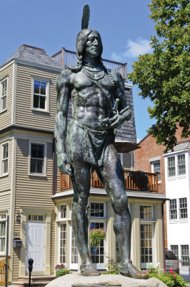 [Speaker Notes: Pictured: the statue of Massasoit

Read the slide aloud for the students]
Reflection
What do you think about Wamsutta's move to decline the event and hold his own protest?
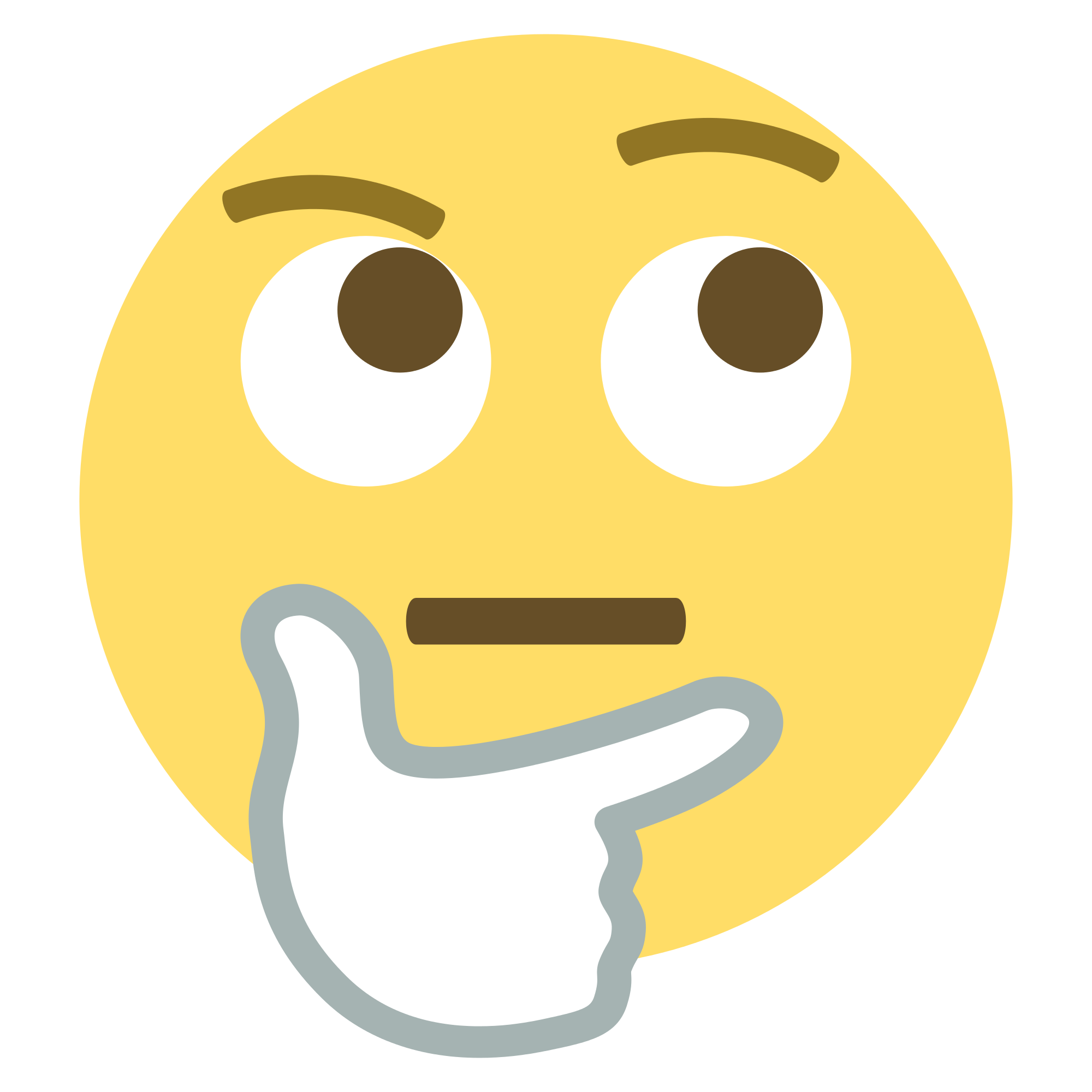 [Speaker Notes: Engage the students in the reflection question]
Plaque
The town of Plymouth, Massachusetts has erected a plaque for the National Day of Mourning.  
It reads: 
Since 1970, Native Americans have gathered at noon on Cole's Hill in Plymouth to commemorate a National Day of Mourning on the U.S. Thanksgiving holiday. Many Native Americans do not celebrate the arrival of the Pilgrims and other European settlers. To them, Thanksgiving Day is a reminder of the genocide of millions of their people, the theft of their lands, and the relentless assault on their cultures. Participants in National Day of Mourning honor Native ancestors and the struggles of Native peoples to survive today. It is a day of remembrance and spiritual connection as well as a protest of the racism and oppression which Native Americans continue to experience.
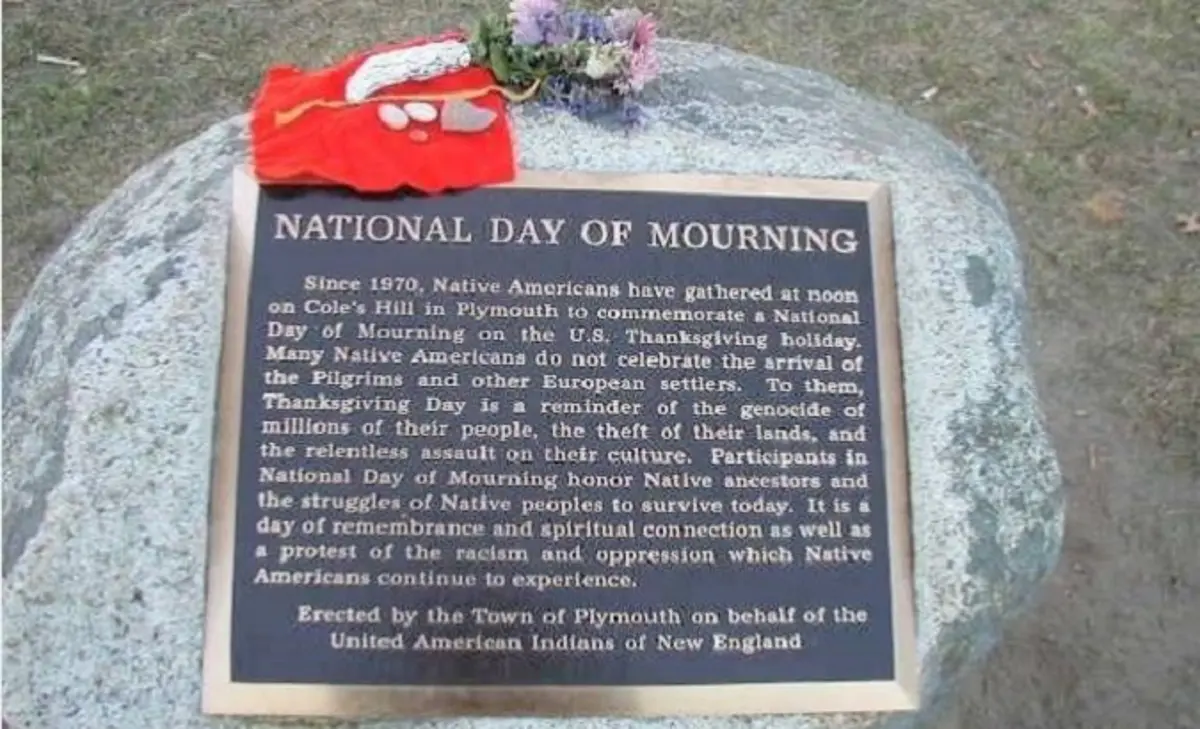 [Speaker Notes: Read the slide aloud for the students]
Reflection
Do you think people are starting to re-think their understanding of Thanksgiving?
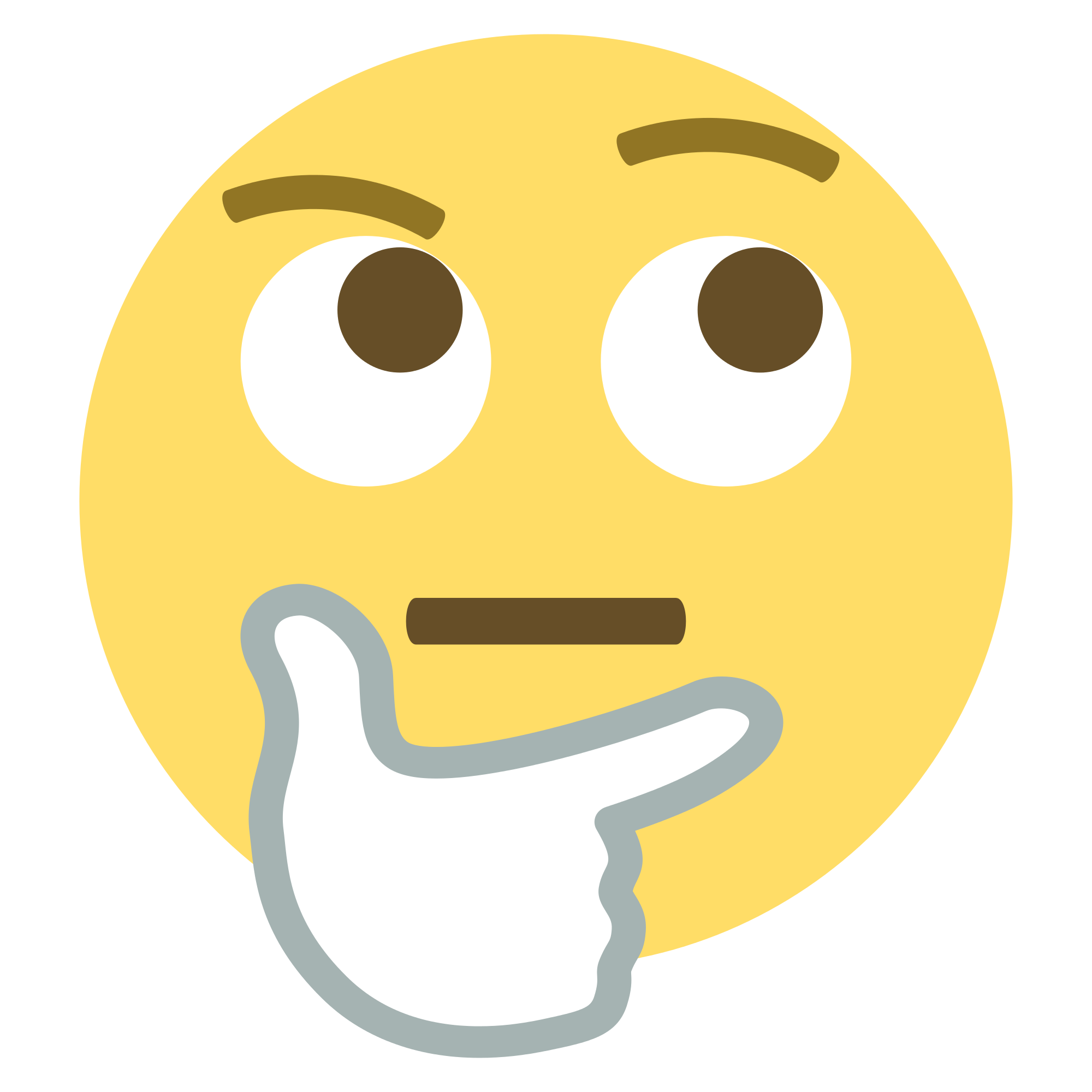 [Speaker Notes: Engage the students in the reflection question]
What can you do?
[Speaker Notes: Teacher: share these links with the students. 
Check Out the official event website: http://www.uaine.org/
Read Wamustta's Suppressed Speech: http://www.uaine.org/suppressed_speech.htm
Find out whose land you are on: https://native-land.ca/

Additional Lessons for teacher: 
1. National Geographic: https://www.nationalgeographic.org/activity/recognizing-native-american-perspectives-thanksgiving-and-national-day-mourning/]
Check OutWhich do you find most relaxing?
[Speaker Notes: Engage the students in the check out question]
Teacher Feedback
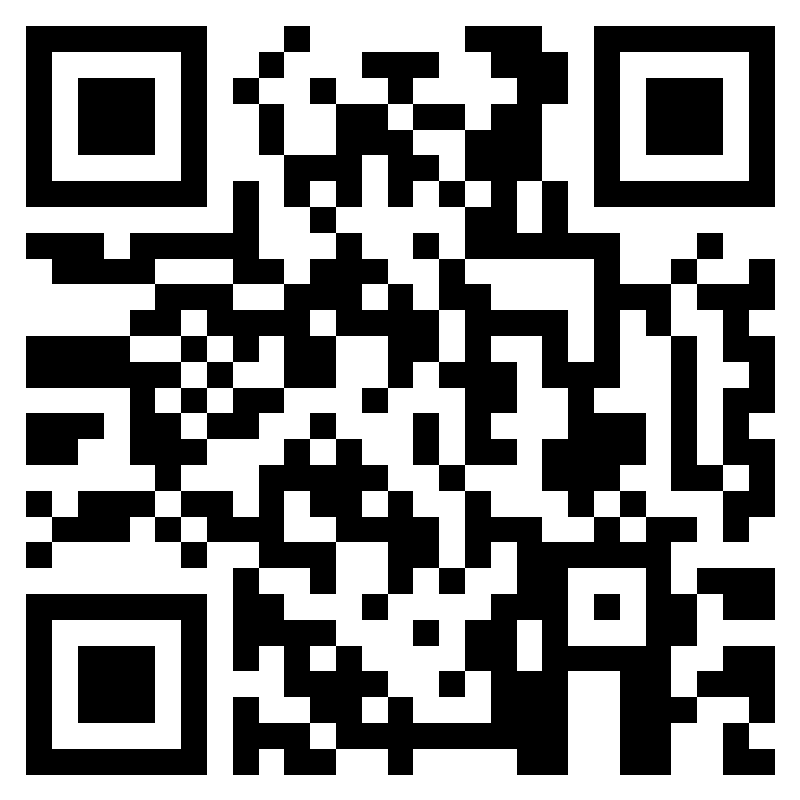 [Speaker Notes: Teacher, please complete a brief feedback survey by scanning the QR code or using the link below. 

https://forms.office.com/r/i9UqyyxzTT]
Human Relations, Diversity & Equity
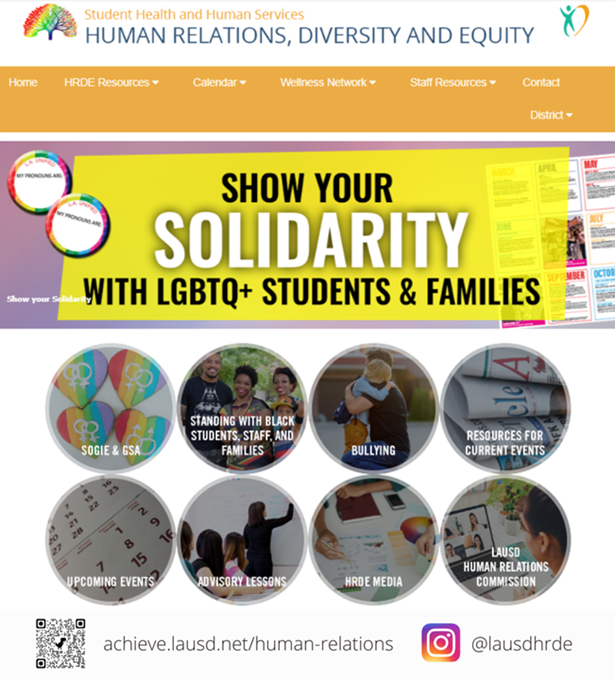